Morning Routine Among UTM Student
Introduction
Obesity Among Teenagers 
Cause Of Obesity 
Skipping Breakfast
Does Not Do Exercise
Disadvantage Of Obesity
Diabetes
Stroke
Heart Attack
Gastritis
Introduction
To Study Morning Behavior Among UTM Students 
Lack Of Time
Busy With Academic And Work
Shift Their Breakfast To Western Style
Easy and Convenient
Save Time
Do Morning Exercise
Maintain Health  And Weight
Methodology
Survey Heart ( Prepare questioner)
WhatsApp ( Collect The Primary Data)
R Studio ( Analyses Data)
PowerPoint ( Present Data)
Data Type
Nominal
Ordinal
Interval
Ratio
Graphical Presentation
Bar Chart
Pie Chart
Boxplot
Scatter plot
Histogram
Stem- and - Leaf
Frequency Distribution
Amount Of Students
Total Number Of Students
44 Students
23 Female Students (52.27%)
21 Male Students (47.73%)
Type Of Food &Amount Of Money Spend
Type Of Food
Breads
Cereal and Oats
Noodles
Rice
Others

Amounts Of Money Spend
RM 0
RM 1 – RM 5
RM 6 – RM 10
> RM 20
How Often The Students Take Breakfast Per Week
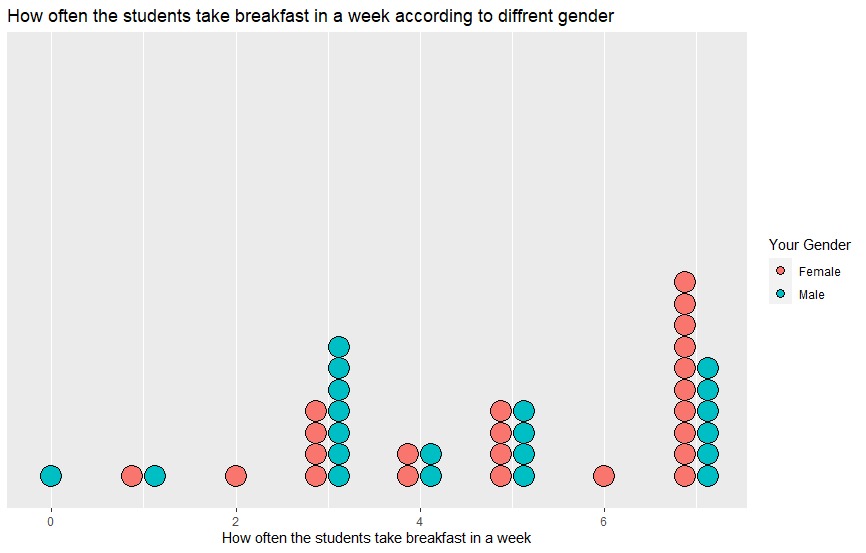 Most Highest
7 days per week
16 students (36.36%)
Second Highest
3 days per week
12 students (27.27%)
The Lowest
0 days, 2 days, 6 days per week
1 students per day
Time Spend To Finish Breakfast
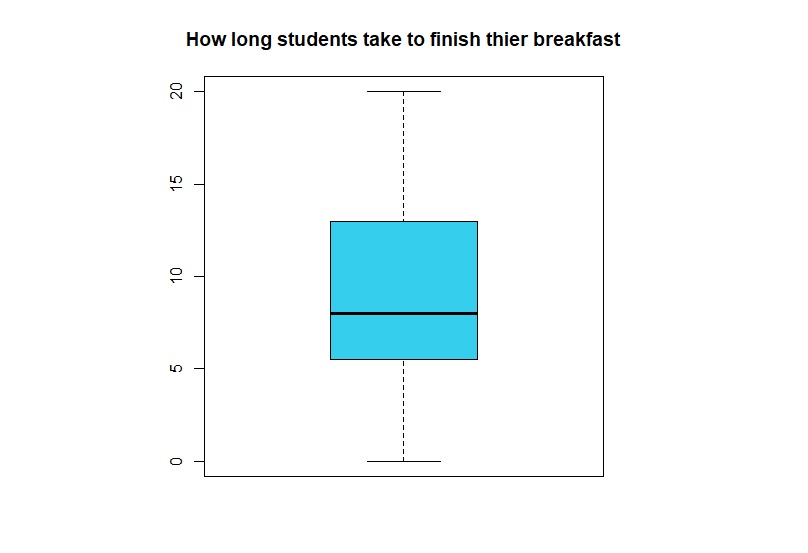 Maximum
20 minutes
Minimum
0 minutes
First Quartile
6 minutes
Median
8 minutes
Third Quartile
13 minutes
Mean
8 – 13 minutes
Taking Breakfast Influence Our Daily Performance
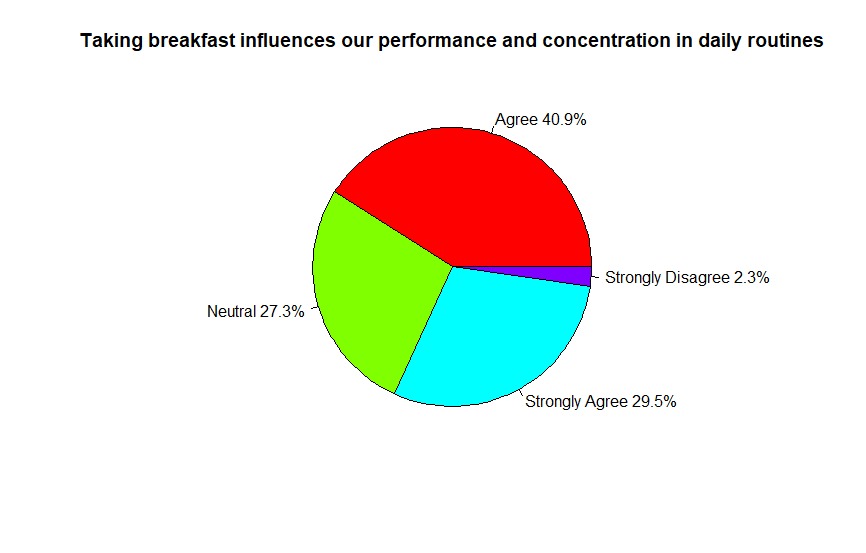 Strongly Agree
29.5 %
Agree
40.9 %
Neutral
27.3 %
Disagree
0 %
Strongly Disagree
29.5 %
Time To Take Breakfast
6-8 am (Median)
16 students (36.36 %)
8-10 am (Highest)
21 students ( 47.73 %)
10-11 am (Lowest)
7 students ( 15.91 %)
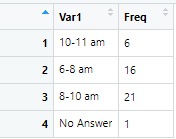 Days Spend On Exercise Per Week
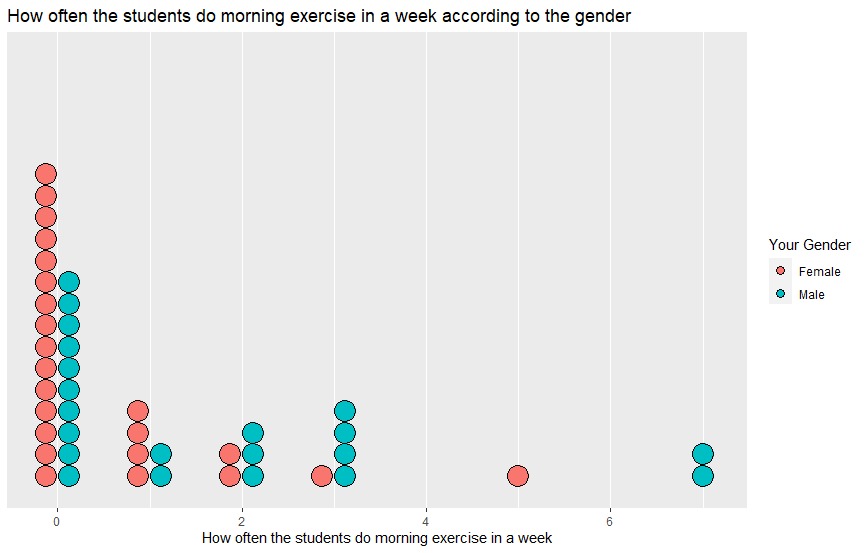 Highest
0 days per week
25 students(56.82%)
Second Highest
1 days per week
6 students(13.64%)
Lowest
5 days per week
1 student (2.27%)
Time Spend On Doing Morning Exercise
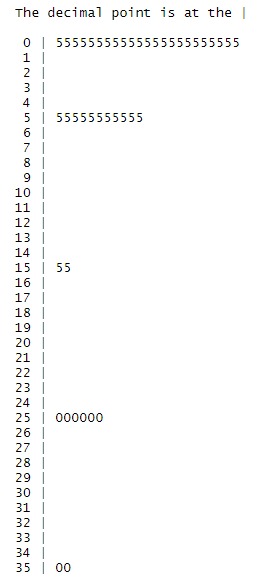 Highest
0.5 minutes
23 students ( 52.27 %)
Second Highest
5.5 minutes
11 students (25 %)
Lowest
15.5 minutes & 35.0 minutes
2 students for 15.5 minutes (4.55%)
2 students for 35.0 minutes (4.55%)
Key: 0|5 = 0.5 minutes
When Do You Prefer Do Exercise
After Breakfast
15 students (34.09 %)

Before Breakfast
29 students (65.91 %)
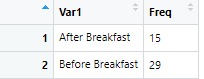 Skipping BreakfastWill Cause Obesity
Strongly Agree
7 %
Agree
36 %
Neutral
41 %
Disagree
11 %
Strongly Disagree
5 %
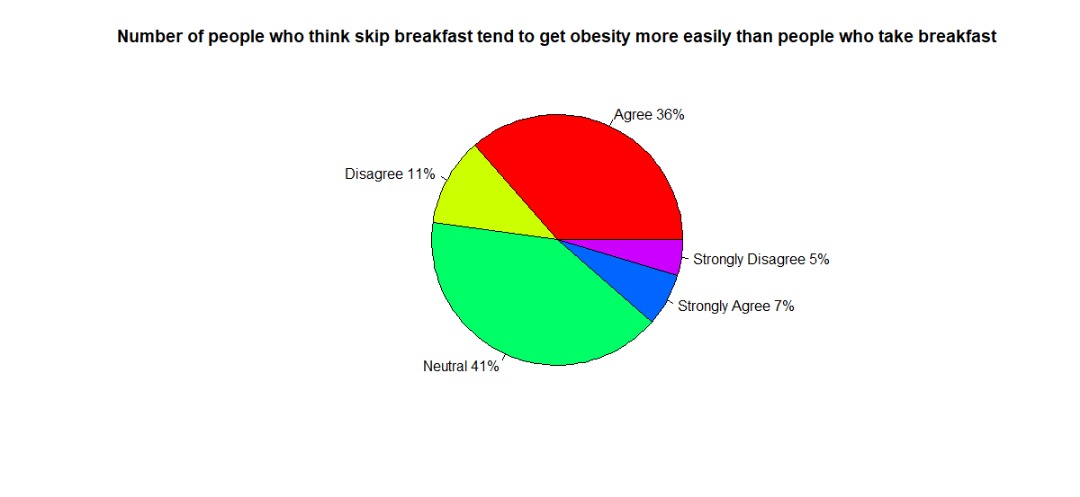 Importance Of Taking Breakfast
4 ( Very Important)
23 students (52.27%)
3 ( Important)
 12 students (27.27%)
2 (Neutral )
 8 students (18.18%)
1 ( Not Important)
1 students (2.27 %)
0 ( Very Not Important)
 0 students
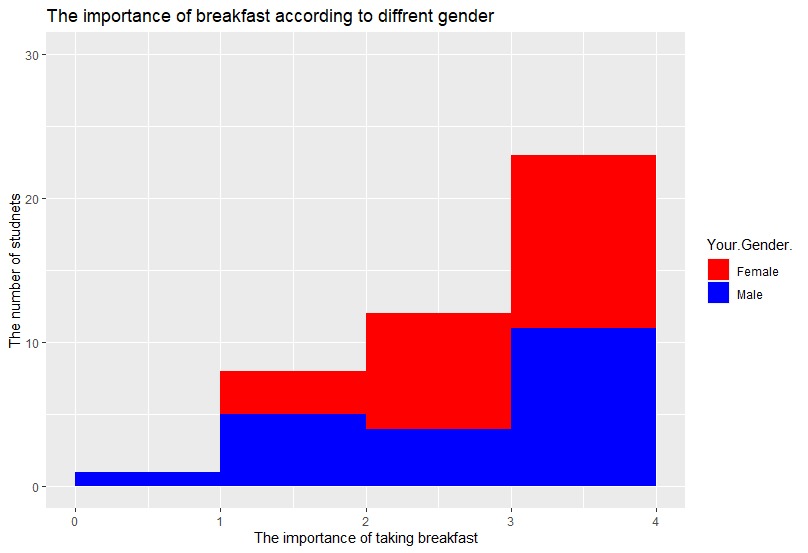 Conclusion
Most of the students choose bread as their breakfast and they spend about RM1 – RM5 per meal.
Most of the students take their breakfast each days or 7 days per week. They love to take their breakfast at 8-10 am and they spend 8-13 minutes to finish their breakfast.
Most of the students does not do exercise in the morning and they tend to do exercise before taking breakfast.
Most of the students agree with the statement that taking breakfast will influence their performance and concentration in daily life. Most of them agree that skipping breakfast will cause obesity.
Most of the students agree that breakfast is important in their daily life.
Suggestion To Encourage Students Take Breakfast
Prepare a free food counter to the students with financial problem can have their breakfast. 
Students themselves need to wake up earlier and do not oversleep so they have enough time to take breakfast. 
Organize a talk about the benefits of taking breakfast and invite the professional person to giving the talk.
THANK YOU